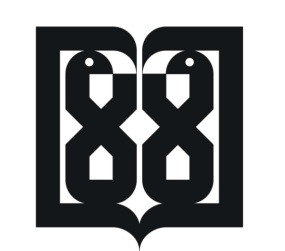 كارگاه چگونه يك سخنراني تعاملي ارائه دهم؟
منبع
تكنيك‌هاي سخنراني تعاملي
اهداف
آشنایی با تعریف و اهمیت سخنرانی تعاملی
آشنایی با تکنیک های تعاملی کردن سخنرانی
فعال بودن در طول ارائه 
ایجاد زمینه ای برای تفکر بر کاربرد تکنیک ها
تكنيك‌هاي سخنراني تعاملي
مناظره کنیم
سخنرانی در بیست سال آینده: پابرجا یا خاطره؟
تكنيك‌هاي سخنراني تعاملي
همفکری
کدام یک از اصول آموزش موثر از سایر اصول مهمتر است؟ 
الف:تامل بر عملکرد و تحلیل و ارزیابی آن
ب: آموزش بر اساس تجربه قبلی 
 ج:تعیین مسیر یادگیری توسط خود فراگیر 
د: آموزش بر اساس سبک یادگیری 
بر اساس هرم یادگیری فعال، کمترین و بیشترین میزان به خاطر سپاری مطالب، به ترتیب در کدام یک از روش های زیر بوده است؟ 
الف: مشاهده- تمرین
ب: گفتن- انجام دادن 
ج: شنیدن- یاددادن
د:خواندن-بحث کردن 
برای پوشش سبک های یادگیری مختلف در کلاس درس، بهترین راهبرد کدام است؟ 
الف: سنجش سبک های یادگیری و طراحی آموزش بر اساس سبک هر فرد 
ب:استفاده از روش های مختلف و متنوع یاددهی- یادگیری
ج: تلاش در جهت تغییر سبک یادگیری دانشجویان، بر اساس موقعیت یادگیری
د: استفاده از روش های یادگیری مجازی تا هر فرد بر اساس سبک فردی خود یاد بگیرد
Zubair Amin and Khoo Hoon Eng
تكنيك‌هاي تعاملي كردن سخنراني
چرا سخنراني تعاملي؟
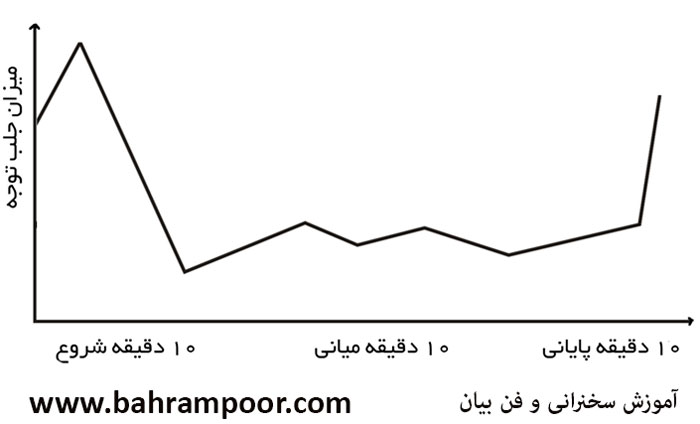 تكنيك‌هاي سخنراني تعاملي
تكنيك‌هاي تعاملي كردن سخنراني
سخنراني تعاملي چيست؟ 
تعامل دو طرفه بين استاد و فراگير 
ايجاد فرصت بحث بين فراگيران 
مفهوم کلیدی 
فعال بودن يادگيرنده در فرايند يادگيري 
(توجه کند، فکر کند، شک کند، تحلیل کند، بفهمد، فعالانه گوش کند، بپرسد، بحث کند، نقد کند و...) 
  Snell, Y. S., Linda S. (1999). Interactive lecturing: strategies for increasing participation in large group presentations. Medical Teacher, 21(1), 37-42.
تكنيك‌هاي سخنراني تعاملي
تكنيك‌هاي تعاملي كردن سخنراني
تاثير تعداد دانشجويان بر تعاملي كردن سخنراني 
گروه بزرگ فعال 
گروه بزرگ غيرفعال 
گروه كوچك فعال 
گروه كوچك غير فعال 

صرف نظر از تعداد دانشجويان تكنيك‌هاي تعاملي كردن مي‌تواند در كلاس‌هاي بالاي 100 نفر يا در گروه‌هاي كوچك به كار گرفته شود 

Y. S, L S. (1999). Interactive lecturing: strategies for increasing participation in large group presentations. Medical Teacher, 21(1), 37-42.
تكنيك‌هاي سخنراني تعاملي
تكنيك‌هاي تعاملي كردن سخنراني
تكنيك‌هاي سخنراني تعاملي
تكنيك‌هاي تعاملي كردن سخنراني
تكنيك‌هاي سخنراني تعاملي
تقسيم کلاس به گروه های کوچک
روش‌هاي متنوع براي كلاس بزرگ 
گروه‌های همهمه (بازگروپ) 
تفکر انفرادی، تفکر دو نفره، به اشتراک‌گذاری در گروه بزرگ (Think-Pair-Share )
نکته: تشکیل گروه ها
تكنيك‌هاي سخنراني تعاملي
پرسش و پاسخ
ساده‌ترين راه ايجاد تعامل 
نکات 
فرصت فکر کردن
مخاطب سوال
تكنيك‌هاي سخنراني تعاملي
[Speaker Notes: مبسر چهارساله کلاس اقا اجازه هولم نکن]
فلش کارت درست کنیم
تكنيك‌هاي سخنراني تعاملي
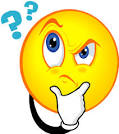 یک لحظه توقف برای تفکر
یکی از همکاران شما از روش بحث گروهی برای تعاملی کردن سخنرانی خود برای یک کلاس 40 نفره دانشجویان رشته ایکس استفاده کرده است. بعد از این جلسه در حین صحبت با شما به تجربه کلاس خود اشاره می کند و می گوید، تصمیم دارم از همان روش قبلی سخنرانی یکطرفه استفاده کنم، کلاس با این روش ها جمع نمی شود. نتوانستم مباحث را پوشش دهم، دانشجویان با این روشها چیزی یاد نمی گیرند! پاسخ شما چه خواهد بود؟
تكنيك‌هاي سخنراني تعاملي
گزينه‌ها
A: ما در هيچ حالتي نمي توانيم همه چيز را به دانشجويانمان آموزش دهيم. 
B: در عصر هزاره، ايجاد مهارت‌هاي حل مساله، كاربرد اطلاعات، و توانايي تفكر از طريق يادگيري فعال، مهمتر از انتقال اطلاعات به دانشجويان است 
C: دانشجویان متوجه مي شوند که چه محتوایی برای یادگیری ضروری است، مهم نیست روش تدریس چیست.
D: آزمون ميان ترم اطمينان خواهد داد كه محتواي مورد نياز پوشش داده شده است. 
E: مطالعات نشان داده است یادگیری ماندگار و عمیق با استفاده از روشهای فعال بیشتر است.
تكنيك‌هاي سخنراني تعاملي
نحوه پرسیدن سوال در کلاس های بزرگ
بلند کردن دست 
فلش کارت 
فرم ارائه بازخورد فوری
کلیکر
تكنيك‌هاي سخنراني تعاملي
استفاده از فلش‌کارت
پاسخگویی به سوالات چند گزینه ای
برای هر گزينه يک کارت با رنگ خاص
کارت‌های مشابه براي کل دانشجويان
مزيت براي استاد 
تشخيص الگوي پاسخ دهي، راحتي اجرا، تصحيح آسان 
مزيت براي دانشجو 
شك در پاسخ، عدم تعادل شناختي 
ايجاد انگيزه براي يافتن پاسخ صحيح 
جالب و سرگرم كننده
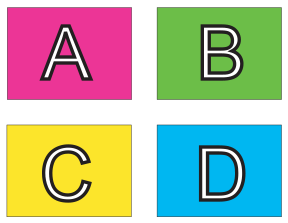 تكنيك‌هاي سخنراني تعاملي
استفاده از کوئيز
تفاوت با آزمون
علاوه بر تعاملي كردن سخنراني 
كاهش غيبت دانشجويان 
كاهش تاخير دانشجويان 
تسهیل فرايند حضور و غياب 
تعيين نقاط ضعف يادگيري
عملکرد بهتر در امتحانات پایانی 
DePaolo, C. A., & Wilkinson, K. (2014). Recurrent Online Quizzes: Ubiquitous Tools for Promoting Student Presence, Participation and Performance. . Interdisciplinary Journal of E-Learning and Learning Objects, 10, 75-9 
Gholami, V., & Moghaddam, M. M. (2013). The Effect of Weekly Quizzes on Students' Final Achievement Score. International Journal of Modern Education and Computer Science (IJMECS), 5(1), 36.
تكنيك‌هاي سخنراني تعاملي
[Speaker Notes: تفاوت با آزمون زمان و هدف آن است. زمانش کوتاه و وقت کمی رو میگره و هدفش پس یا فیل نیست یادگیریه. بنابراین حتما باید همراه ارائه بازخورد باشه]
استفاده از کوئيز
نکات 
تعداد سوالات 
نوع سوالات 
میزان نمره  

ePaolo, C. A., & Wilkinson, K. (2014). Recurrent Online Quizzes: Ubiquitous Tools for Promoting Student Presence, Participation and Performance. . Interdisciplinary Journal of E-Learning and Learning Objects, 10, 75-9 
Gholami, V., & Moghaddam, M. M. (2013). The Effect of Weekly Quizzes on Students' Final Achievement Score. International Journal of Modern Education and Computer Science (IJMECS), 5(1), 36.
تكنيك‌هاي سخنراني تعاملي
معرفی سناريو
يکی از کاربردي‌ترين و تاثيرگذارترين تکنيک‌های تعاملی کردن سخنرانی
تعریف سناریو 
کلی 
آموزش علوم پزشکی

Snell, Y. S., Linda S. (1999). Interactive lecturing: strategies for increasing participation in large group presentations. Medical Teacher, 21(1), 37-42.
تكنيك‌هاي سخنراني تعاملي
[Speaker Notes: وقتی میگیم سناریو اولین تعریفی که به ذهن ما میرسه چیه بیمار...
به خاطر همین اشتباه رایجی که وجود داره اینه که همه فکر میکنن فقط برای رشته هایی که توی بالین میرن قابل استفاده است 
در حالیکه ما سناریوی آموزشی، مدیریت داریم و بالینی هم داریم. ...]
معرفی سناريو
نحوه ارائه سناریو؟ 
از متن تا بیمار (Authenticity) 
معیارهای طراحی سناریو 



Snell, Y. S., Linda S. (1999). Interactive lecturing: strategies for increasing participation in large group presentations. Medical Teacher, 21(1), 37-42.
تكنيك‌هاي سخنراني تعاملي
[Speaker Notes: جواب آن به راحتی در کتاب منبع پیدا نشود اما باید مبتنی بر رفرنس باشد...؟
تجربه طراحی سناریو با اساتید علوم پایه]
مناظره
گروه مخالف و موافق (واقعی یا ایفای نقش) 
کاربرد
موضوعات بحث برانگیز 
ارزشیابی دانشجو از استاد، آری یا خیر؟ 
جراحی دیسک یا فیزیوتراپی؟ 
داروی ژنریک یا برند؟
تكنيك‌هاي سخنراني تعاملي
استفاده از ايفای نقش
خود را جای دیگری گذاشتن نه بازی نقش ها (بسته به نقش)  
کاربرد 
گرفتن شرح حال و مصاحبه با بیمار مشکل 
مدیریت کلاس در موقعیت مشکل
نحوه تعامل با بیمار عصبانی
نحوه ارائه خبر بد
تمرین معلمی
تكنيك‌هاي سخنراني تعاملي
[Speaker Notes: هر جایی که رفتار، گفتار و عملکرد فرد بتواند عواقب وخیمی به همراه داشته باشد]
فیلم کوتاه
کاربرد: مهارت از طریق مشاهده 
آموزش پروسیجرها 
آموزش کار با نرم افزار 
آموزش معاینه و ارزیابی 
زبان فیلم
تكنيك‌هاي سخنراني تعاملي
ارزشيابی يادگيری
دو کاربرد 
ارزیابی یادگیری 
تعاملی و فعال کردن کلاس 
روش ها: 
هر فرد یک نکته 
Snow storm
Ticket 
برگه های one minute
تكنيك‌هاي سخنراني تعاملي
خلاصه
در این ارائه از چند تکنیک استفاده کردیم؟ 
کوئیز 
کار در گروه کوچک 
پرسش و پاسخ 
ارزشیابی فعال سخنرانی 
فلش کارت
تكنيك‌هاي سخنراني تعاملي
خلاصه
لطفا یک دقیقه به این سوالات فکر کنید
کدام بخش از مطالب برایتان جالب بود؟
کدام بخش مبهم بود؟ 
از آن چه یاد گرفتید چه استفاده ای خواهید کرد؟
تكنيك‌هاي سخنراني تعاملي
تكنيك‌هاي تعاملي كردن سخنراني
تكنيك‌هاي سخنراني تعاملي
تكنيك‌هاي تعاملي كردن سخنراني
تكنيك‌هاي سخنراني تعاملي
ارزیابی ارائه ها
ساختار سخنرانی 
معرفی 
هدف 
از یک تکنیک جلب توجه 
ورود به بدنه سخنرانی 
استفاده از مثال وزبان ساده و تکنیک های جلب توجه 
جمع بندی 
ست اسلاید 
زبان بدن، تحرک و ...
تكنيك‌هاي سخنراني تعاملي
علل مقاومت در برابر اجرای تکنیک های تعاملی
نگرانی:
از دست دادن کنترل بر دانشجویان 
از دست دادن امکان پوشش کامل محتوا
بلد نبودن پاسخ به سوالاتی که مطرح می شود
غالب شدن یک گروه از دانشجویان بر کل کلاس 
محدویت های موجود:
کمبود زمان 
نامناسب بودن فضای کلاس
انتظارات دانشجویان برای دریافت اطلاعات
ماهیت حفظی مطلب مورد ارایه (علوم پایه حفظ کردنی است)‌
سطح دانشجویان undergraduate
تكنيك‌هاي سخنراني تعاملي
در امتداد کدامیک از راه هایی که به ستاره ها ختم میشوند، باید به دنبال آخرین راز هستی باشیم؟ 
این سفر سخت، عظیم و گاهی غیر ممکن است اما هنوز ما را از آزمودن و آموختن باز نمی دارد ...
لورن ایسلی برگرفته از کتاب آدمیت لئو بوسکالیا